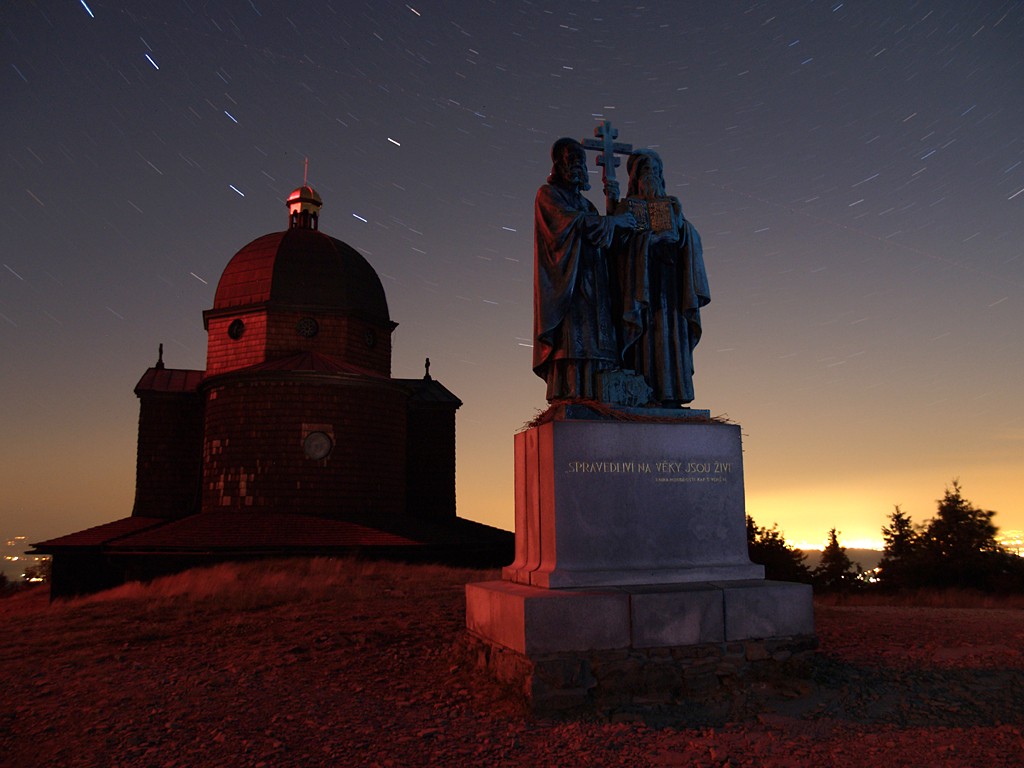 Pánu Bohu do oken…
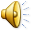 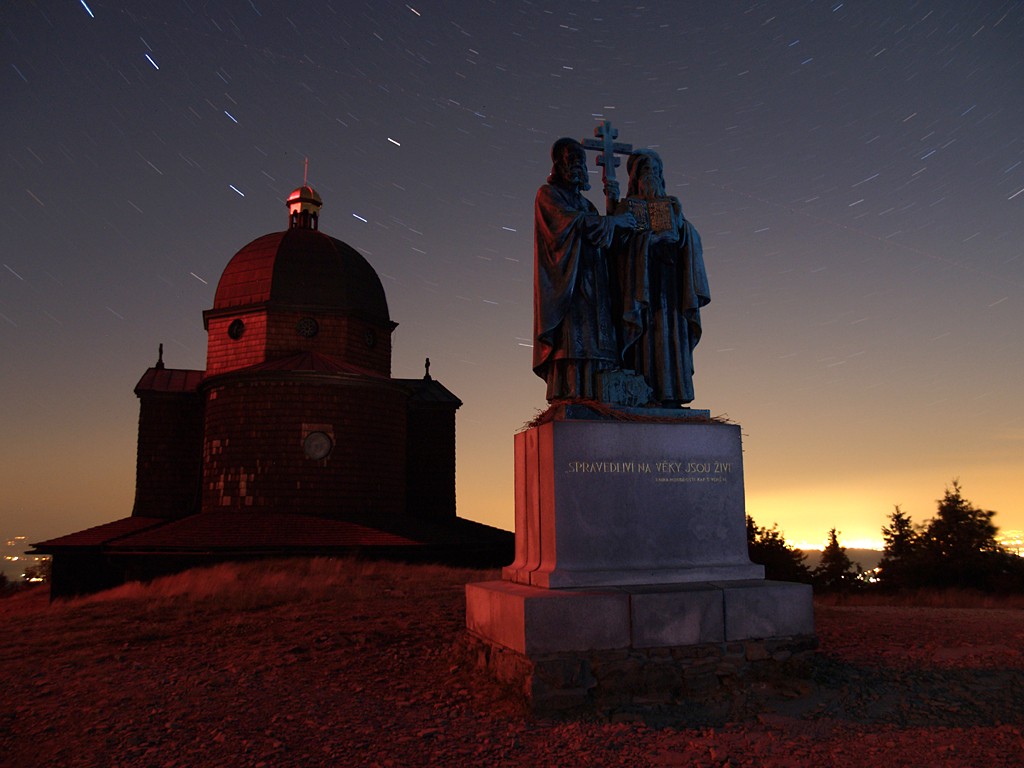 Tyto snímky vznikly pod přírodní oblohou, některé objekty jsou osvětleny pouze ruční svítilnou…
Dřevěný kostelík Panny Marie na Grůni
Kostel sv. Jindřicha ve Starých Hamrech
Kostel sv. Máří Magdalény v Kunčicích pod Ondřejníkem
Kaple sv. Antonína Paduánského na Solárce ve Frýdlantu nad Ostravicí.
Dřevěná kaple se soškou v Trojanovicích na Bystrém
Radegast na Pustevnách
Kaple sv. Cyrila a Metoděje na Radhošti
Pokud by se někdo rozhodl tyto nádherné památky osvětlit, snímky by nikdy nemohly vzniknout…
Zamysleme se kam skutečně chceme svítit…
Na památku nebo do nebe?
Na mraky?
Pánu Bohu do oken???
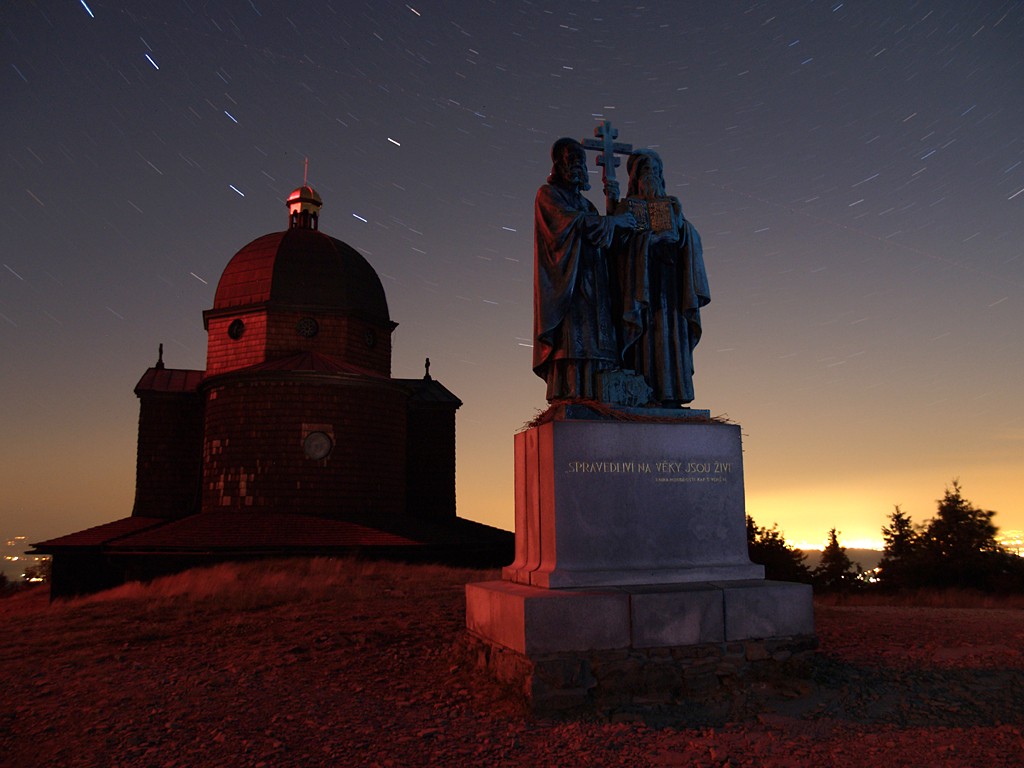 Řešení existuje…
Nesviťme lacinými reflektory od země! Sviťme shora dolů!
Nedovolme vznikat přesahům, osvětlená má být památka, ne vzduch nad ní!
Nesviťme na každý kousíček plochy, zvýrazněme detaily!
Na památky není potřeba svítit celou noc, když ruch utichne…
Cílem prezentace nebylo sdělit „zhasněme, svícení je špatné“.Cílem prezentace je dát námět k zamyšlení a sdělit, že svítit na památky se má, ale s rozumem!
Motto na závěr
„Pro oslavu toho, co člověk stvořil
pro Boha, nevidíme to, co Bůh
stvořil pro člověka.“